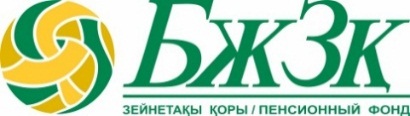 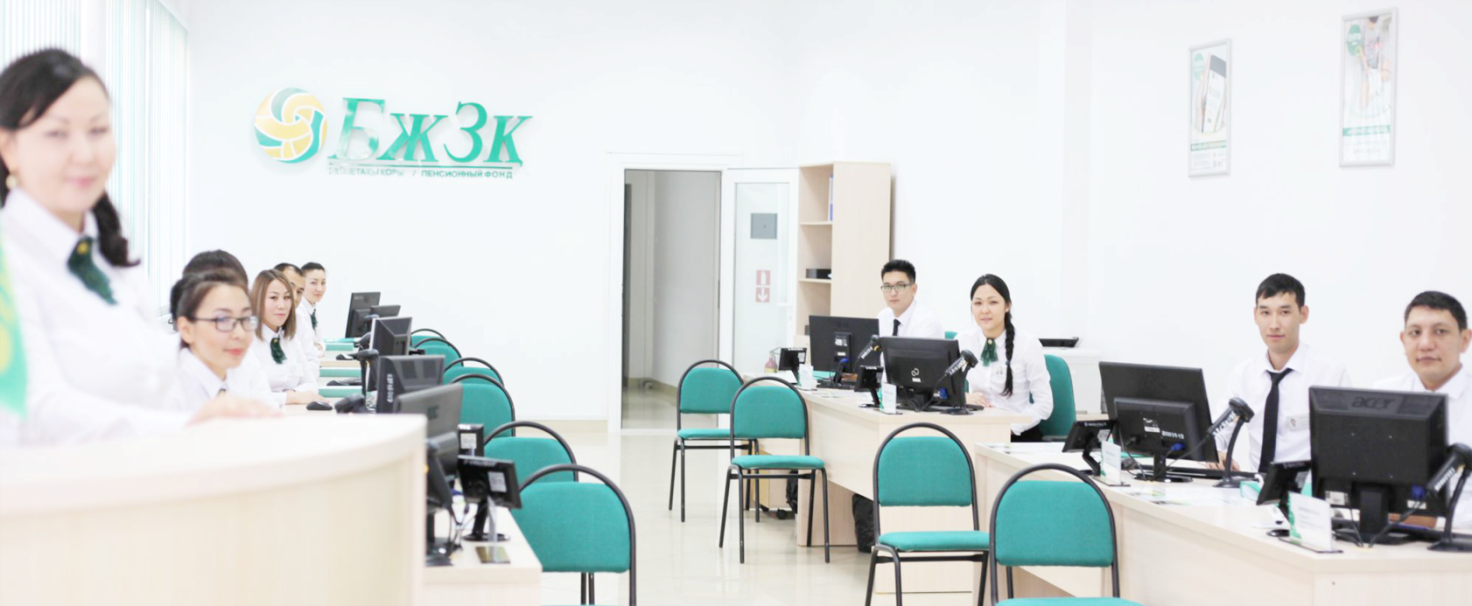 ПОЛУЧАТЕЛЮ ЭЛЕКТРОННОЙ УСЛУГИ
«ВНЕСЕНИЕ ИЗМЕНЕНИЙ И (ИЛИ) ДОПОЛНЕНИЙ 
В РЕКВИЗИТЫ ВКЛАДЧИКА (ПОЛУЧАТЕЛЯ) ПОСРЕДСТВОМ ВЕБ-САЙТА АО «ЕНПФ»
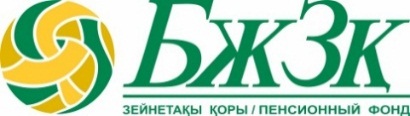 ОБЩИЕ ПОЛОЖЕНИЯ
Для оказания Услуги необходимо:
наличие актуального ключа ЭЦП
подтверждение из Государственной базы данных «Физические лица» (далее – ГБД ФЛ) наличия у вкладчика (получателя) действующего документа, удостоверяющего личность, соответствия фамилии, имени, даты рождения, ИИН вкладчика (получателя) данным в базе данных АО «ЕНПФ»
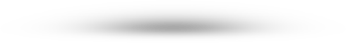 Услуга доступна вкладчикам (получателям) круглосуточно 
(за исключением перерывов в работе веб-сайта АО «ЕНПФ», а также сервиса ГБД ФЛ в связи с проведением технических работ)
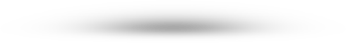 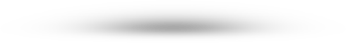 24/7
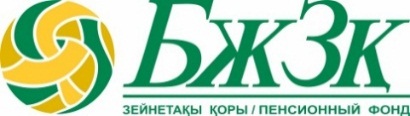 ОБЩИЕ ПОЛОЖЕНИЯ
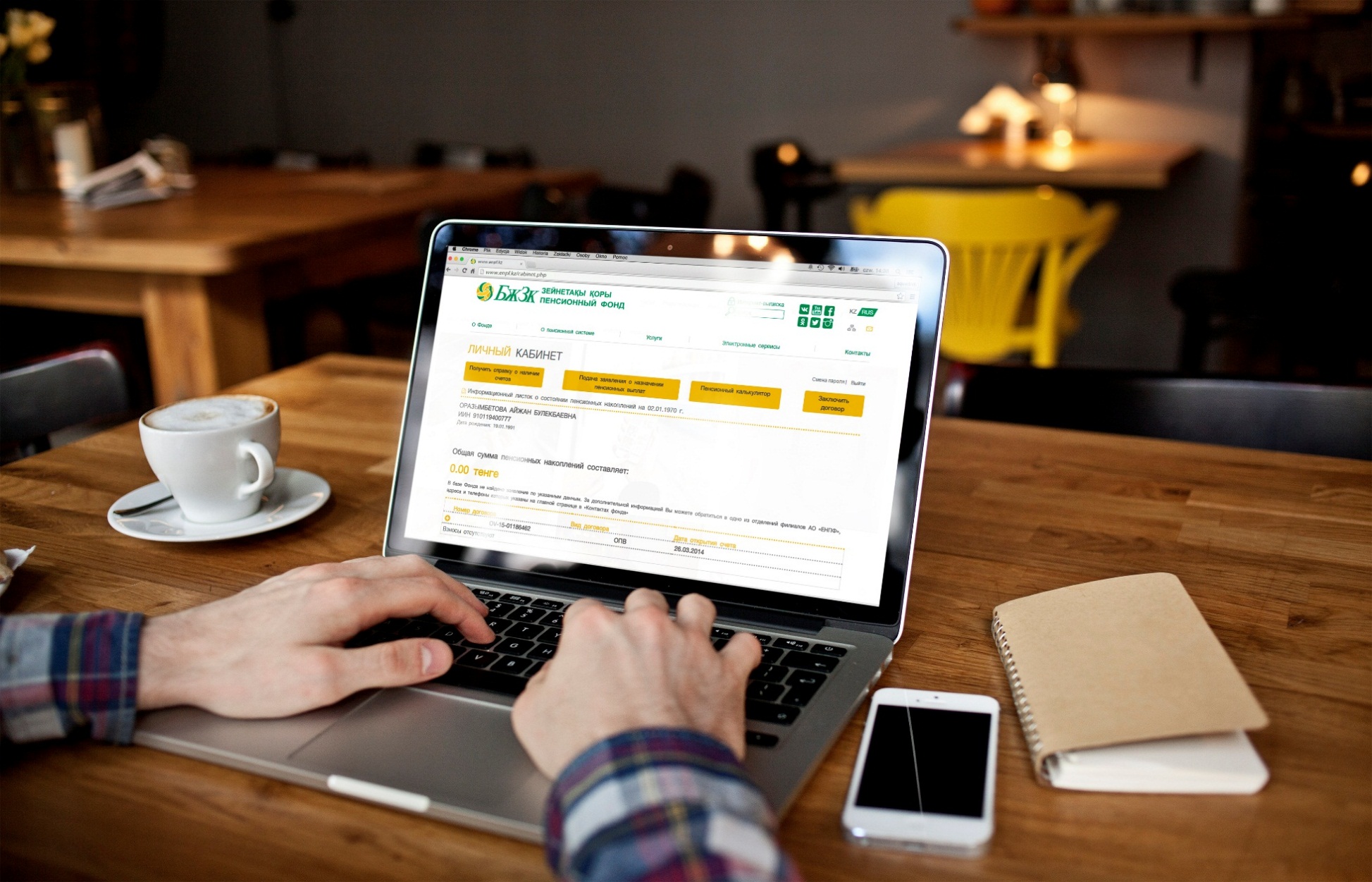 2
1
3
Как получить Услугу онлайн:
выбрать Услугу «Внести изменения и (или) дополнения в реквизиты» в разделе «Электронные сервисы» либо в Личном кабинете;
авторизоваться на основе регистрационного свидетельства (сертификата) Национального удостоверяющего центра РК;
заполнить электронную форму заявления об изменении реквизитов вкладчика (получателя) (далее – Заявление), с последующим подписанием Заявления ЭЦП.
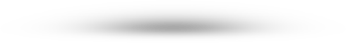 Результат оказания Услуги:
получение расписки о внесении изменений и (или) дополнений в реквизиты вкладчика (получателя), удостоверенной ЭЦП работника АО «ЕНПФ», наделенного правом подписания (далее – Расписка).
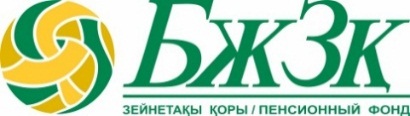 АВТОРИЗАЦИЯ ПРИ ПОМОЩИ КЛЮЧА
Получение доступа к Услуге предполагает обязательную авторизацию вкладчика (получателя). Стартовая страница Услуги предоставляет возможность получателю услуги авторизоваться с помощью ключа ЭЦП, выпущенного Национальным удостоверяющим центром РК, имеющего политику применения регистрационных свидетельств ЭЦП физических лиц РК и предназначенного для аутентификации (название файла начинается на AUTH_RSA_), и пароля для ЭЦП:
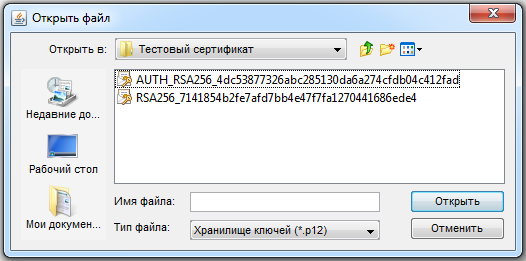 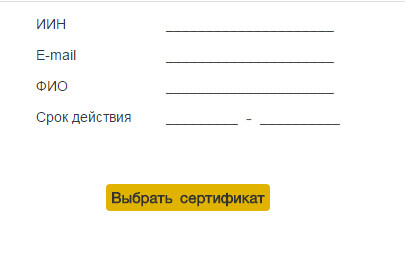 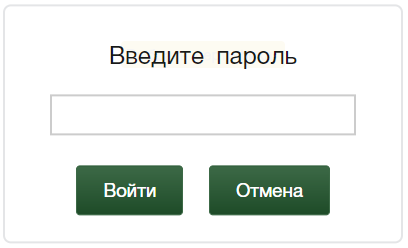 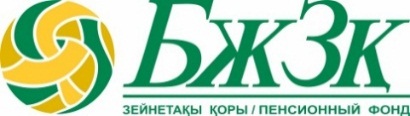 ЗАПОЛНЕНИЕ ЭЛЕКТРОННОЙ ФОРМЫ ЗАЯВЛЕНИЯ
БЛОК «СПОСОБ ИНФОРМИРОВАНИЯ»
При наличии ИПС, по которым в базе данных АО «ЕНПФ» ранее выбран способ информирования, отличный от «Интернет/с использованием ключа ЭЦП», перед заполнением электронной формы заявления выходит сообщение о возможности выбрать способ информирования посредством интернета, присоединившись к условиям Соглашения об определении вкладчиком (получателем) способа информирования посредством веб-сайта    АО «ЕНПФ» (далее – Соглашение). Ознакомиться с Соглашением можно, перейдя по ссылке, указанной в сообщении.
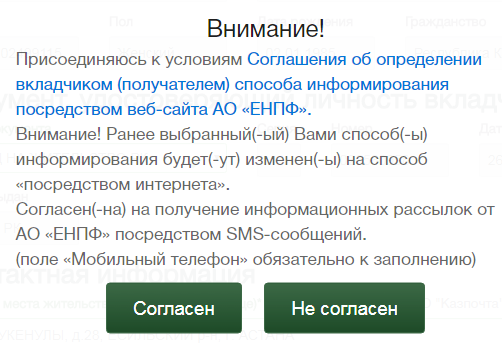 Также можно выбрать способ информирования посредством интернета, присоединившись к условиям Соглашения непосредственно при заполнении электронной формы заявления.
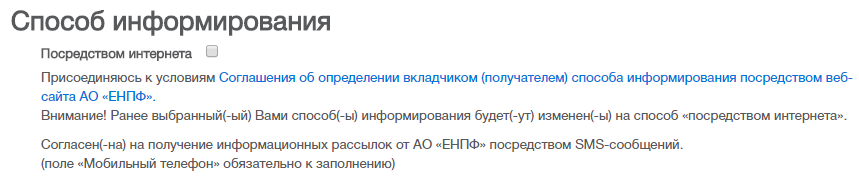 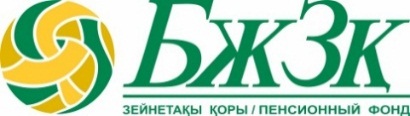 ЗАПОЛНЕНИЕ ЭЛЕКТРОННОЙ ФОРМЫ ЗАЯВЛЕНИЯ
БЛОК «ПЕРСОНАЛЬНЫЕ ДАННЫЕ»
Нижеследующие поля заполняются автоматически из базы данных АО «ЕНПФ»:
Фамилия
Имя
Отчество
ИИН
Пол
Дата рождения
Гражданство
Резидент
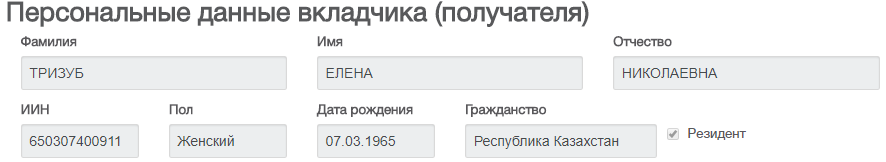 111111111111
111111111111
Мужской
Иванов
Иван
Иванович
БЛОК «ДОКУМЕНТ, УДОСТОВЕРЯЮЩИЙ ЛИЧНОСТЬ»
Нижеследующие поля заполняются автоматически из базы данных ГБД ФЛ:
Номер
Тип документа (в случае наличия нескольких действующих документов, удостоверяющих личность,  есть возможность выбора нужного документа)
Дата выдачи
Срок действия
Кем выдан
Серия (при наличии)
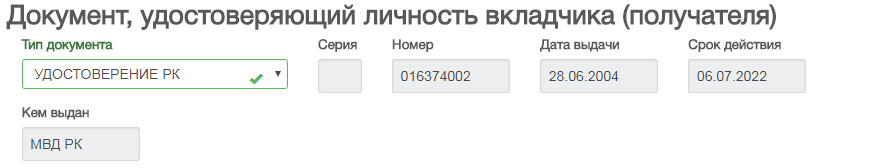 111111111
В случае, если сведения по выбранному документу отличаются от сведений, зарегистрированных в АИС АО «ЕНПФ», при подписании и сохранении Заявления данные будут обновлены.
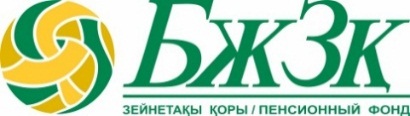 ЗАПОЛНЕНИЕ ЭЛЕКТРОННОЙ ФОРМЫ ЗАЯВЛЕНИЯ
БЛОК «КОНТАКТНАЯ ИНФОРМАЦИЯ»
При включенном сервисе АО «Казпочта»:
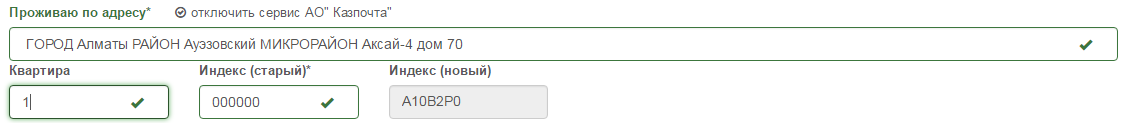 Область, город, улица, дом (заполняется строго на кириллице)
При отключенном сервисе АО «Казпочта»:
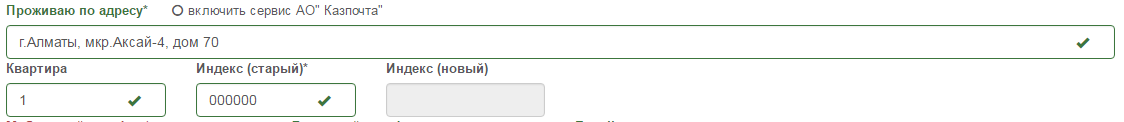 Область, город, улица, дом (заполняется строго на кириллице)
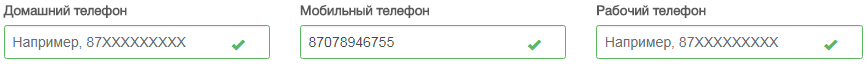 Примечание: при изменении контактных данных необходимо указывать номер мобильного телефона и/или электронный адрес, принадлежащие самому вкладчику (получателю), т.к. они будут использованы АО «ЕНПФ» для осуществления информационных рассылок из АО «ЕНПФ».
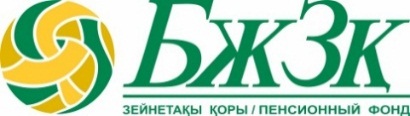 ЗАПОЛНЕНИЕ ЭЛЕКТРОННОЙ ФОРМЫ ЗАЯВЛЕНИЯ
БЛОК «РЕКВИЗИТЫ ДОГОВОРА»
БЛОК «КОНТАКТНАЯ ИНФОРМАЦИЯ»
Нижеследующие поля заполняется автоматически из базы данных АО «ЕНПФ» и включают сведения об открытых ИПС
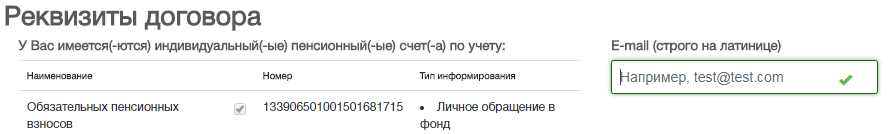 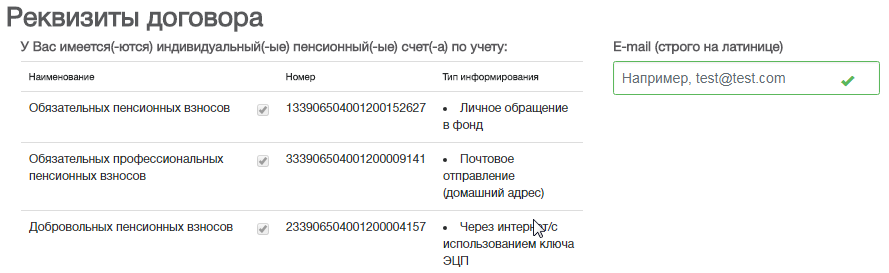 E-mail (ввод адреса электронной почты осуществляется строго на латинице)
!
Важно!
Указанный(-ые) номер мобильного телефона и (или) E-mail подлежат проверке на предмет дублирования в базе данных АО «ЕНПФ».
При не заполнении поля «Мобильный телефон» услуга по уведомлению вкладчика (получателя) посредством SMS рассылки будет недоступна.
БЛОК «ИНФОРМАЦИОННЫЙ БЛОК»
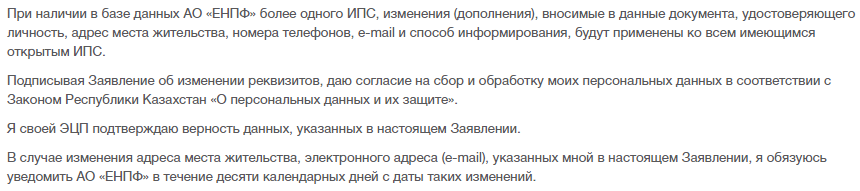 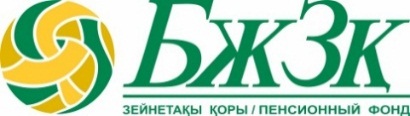 ПОДПИСАНИЕ ЗАЯВЛЕНИЯ
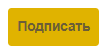 После  заполнения  Заявления  необходимо выбрать кнопку            , которая становится активна при заполнении всех обязательных к заполнению полей.
В случае согласия всплывает окно выбора ЭЦП, предназначенное для подписания Заявления (название файла начинается на RSA).
После подписания Заявления вкладчику (получателю) будет предоставлена Расписка с возможностью печати и сохранения.
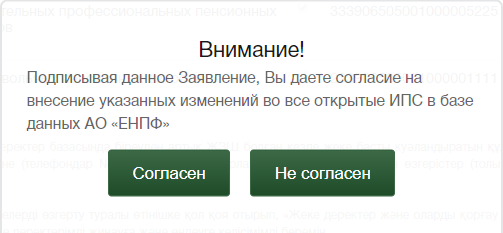 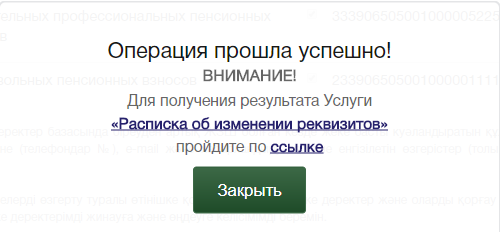 При возникновении технических проблем в момент получения Услуги на экран всплывет соответствующее сообщение.
«При создании Заявления произошла техническая ошибка, 
необходимо авторизоваться заново 
и повторить попытку
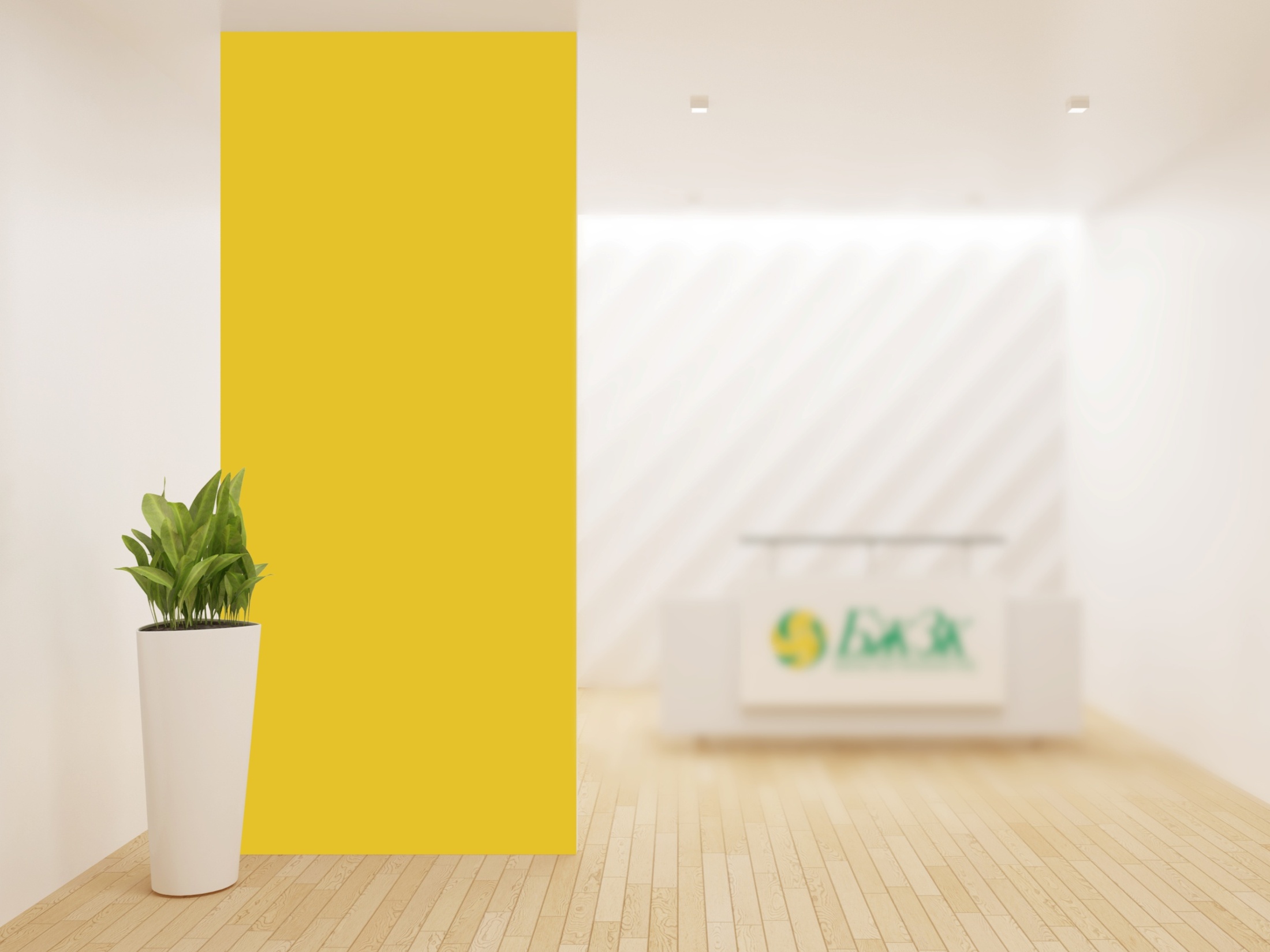 Спасибо, что воспользовались нашей услугой!
www.enpf.kz
enpf@enpf.kz
1418